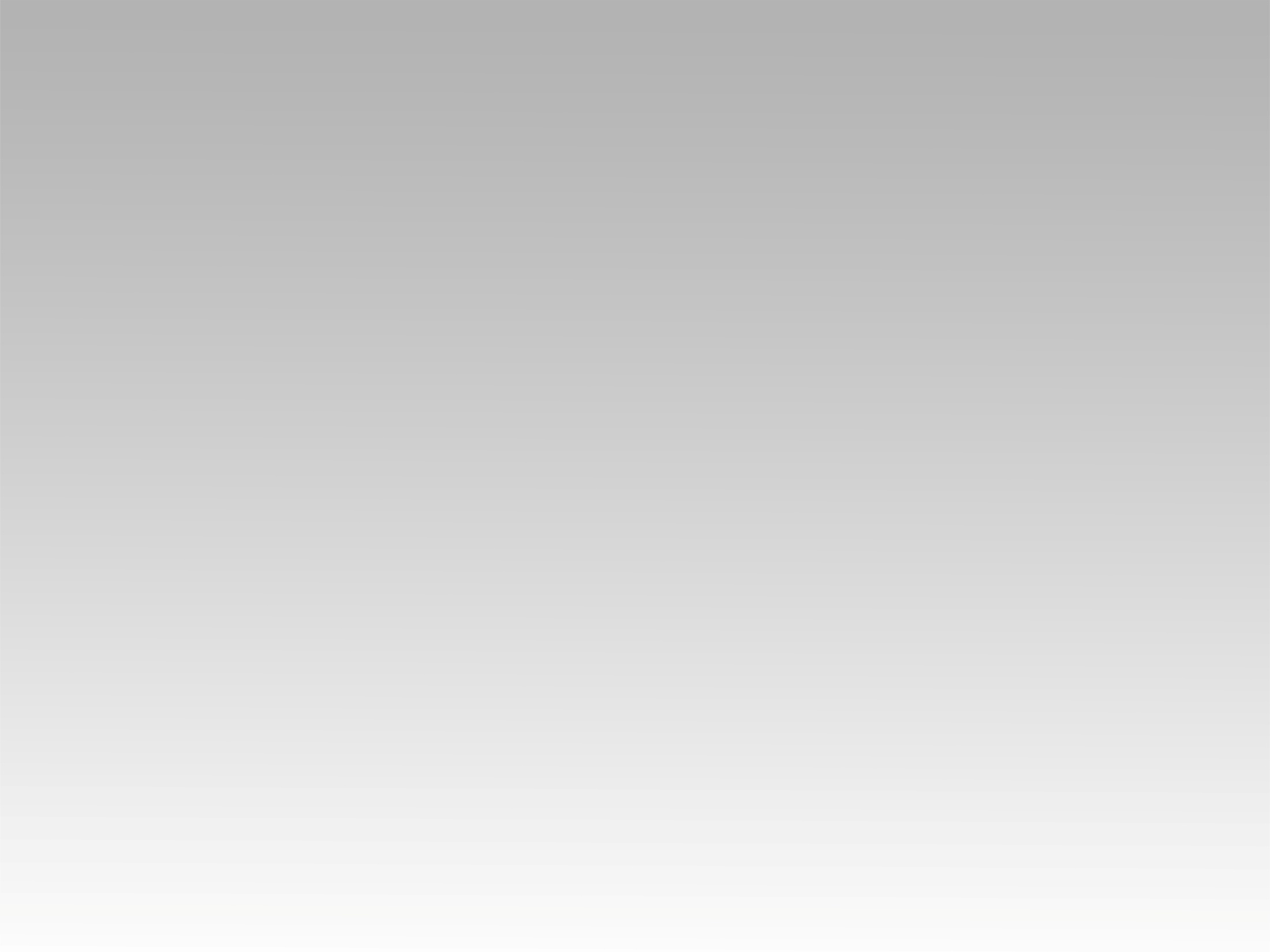 تـرنيــمة
عايزينك إنت وحدك
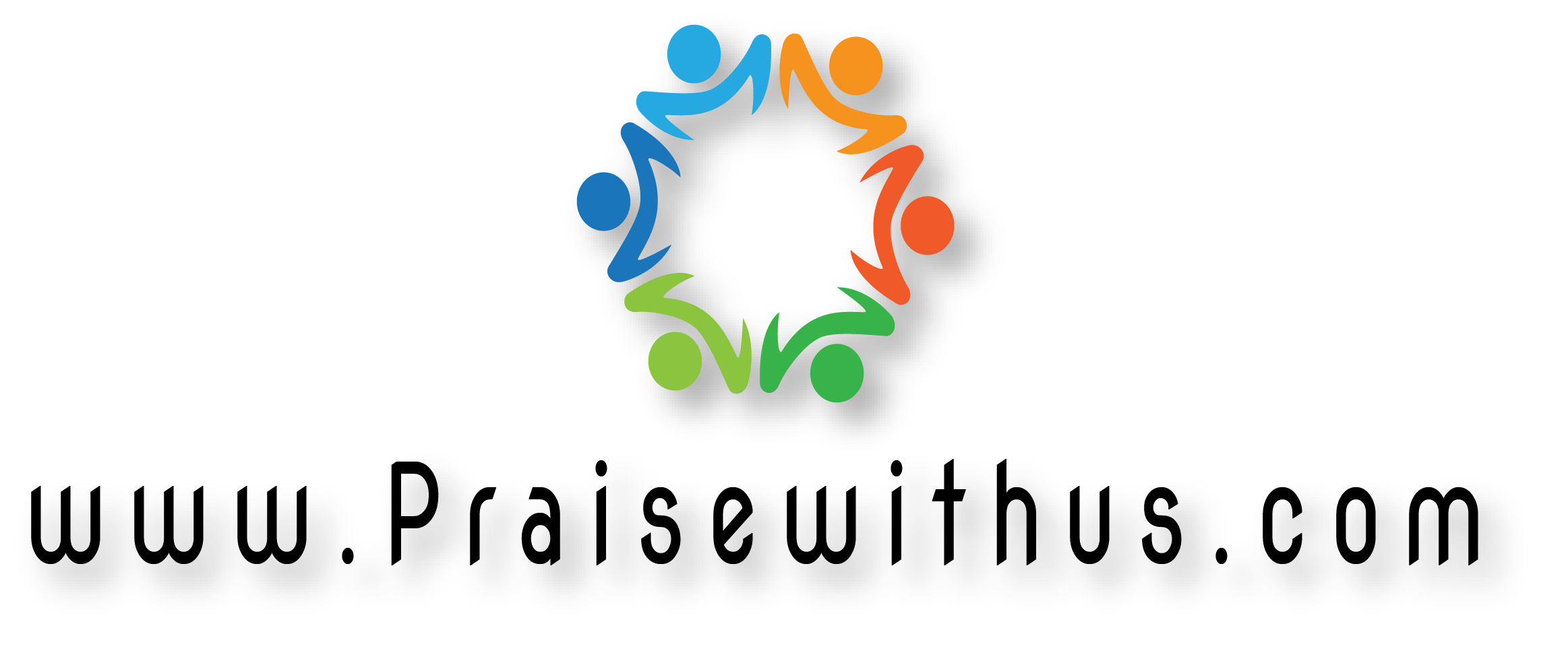 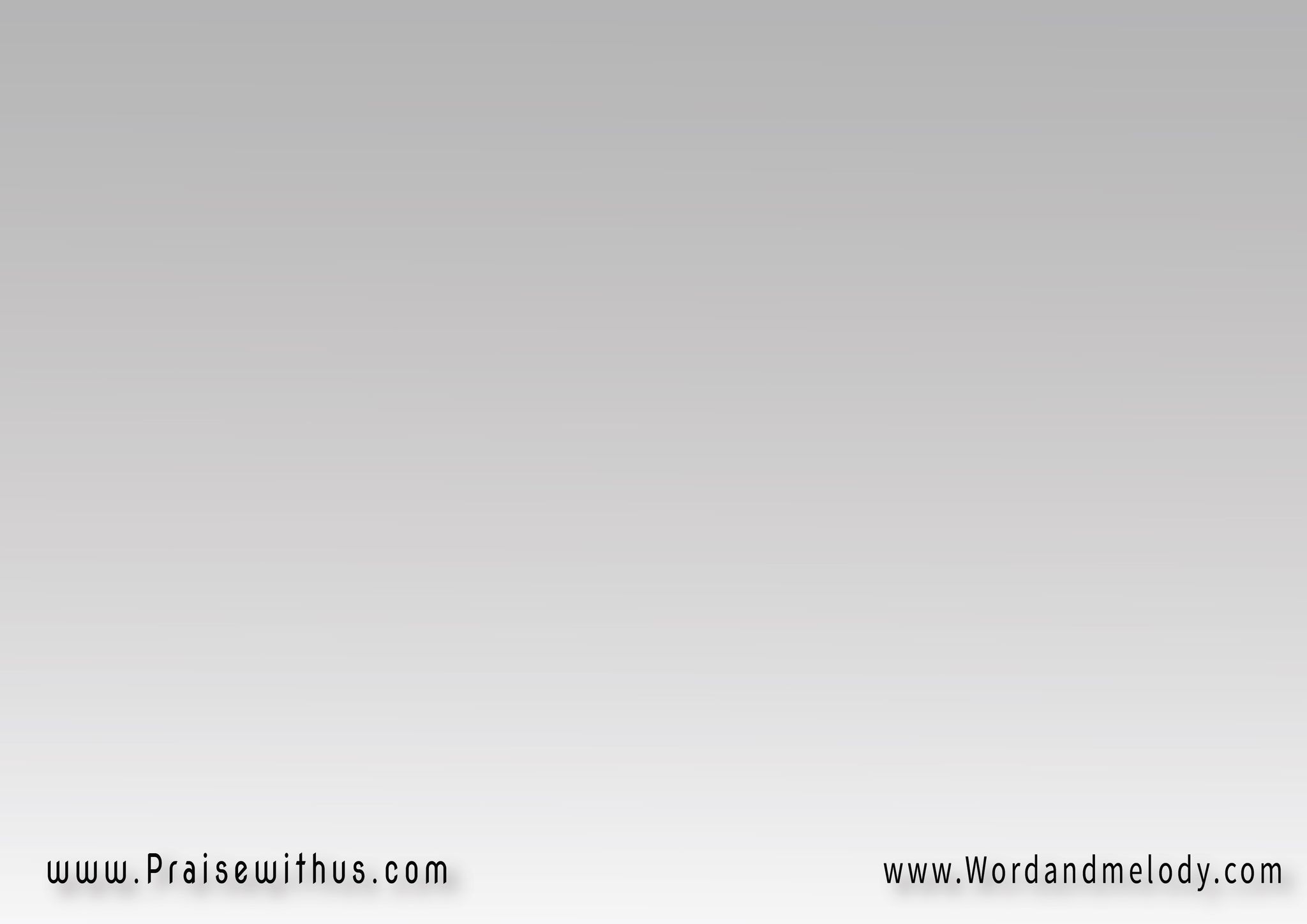 1-
 عَايزِينك إنتَ وَحدَك يا صَاحِب الوُعُودعَايزِينــــك إنتَ وَحدَك  بِخِيرك لِينا تجُـود
aayezeenak enta wahdak  
ya Saheb elwoaoodaayezeenak enta wahdak   
be kherak lina tjood

We want You grant Your promises as 
You promised.
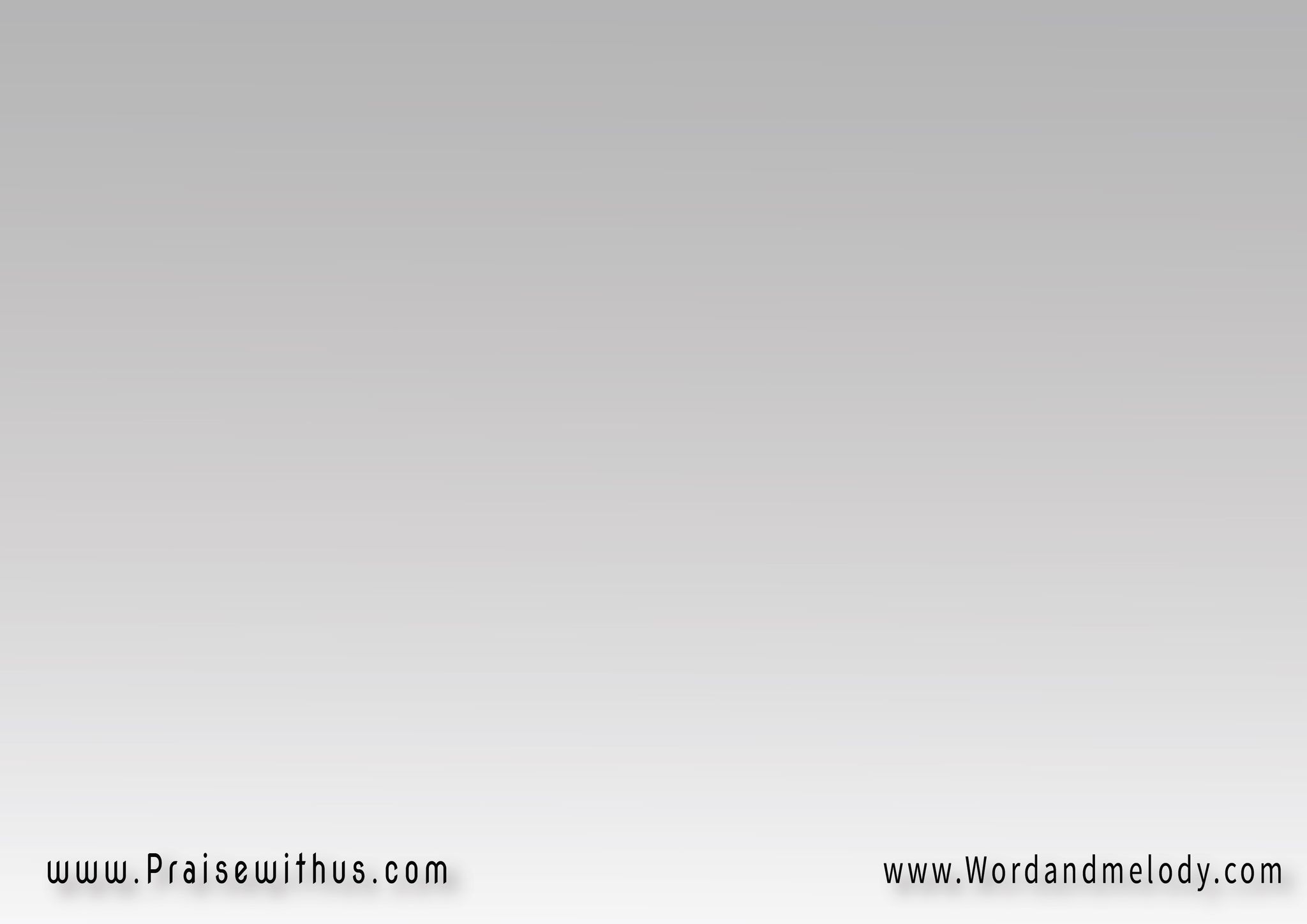 القرار:
(وِتِتمَجِّد في وَسطِينا 
وِتفِيض برُوحك فينا)2 
(يا يَسوع)6
(we tetmajjed fi wastina   
wetfeeD be rohak fina)2(ya yasou)6to be glorified among us and overflow 
Your Spirit in us Jesus.
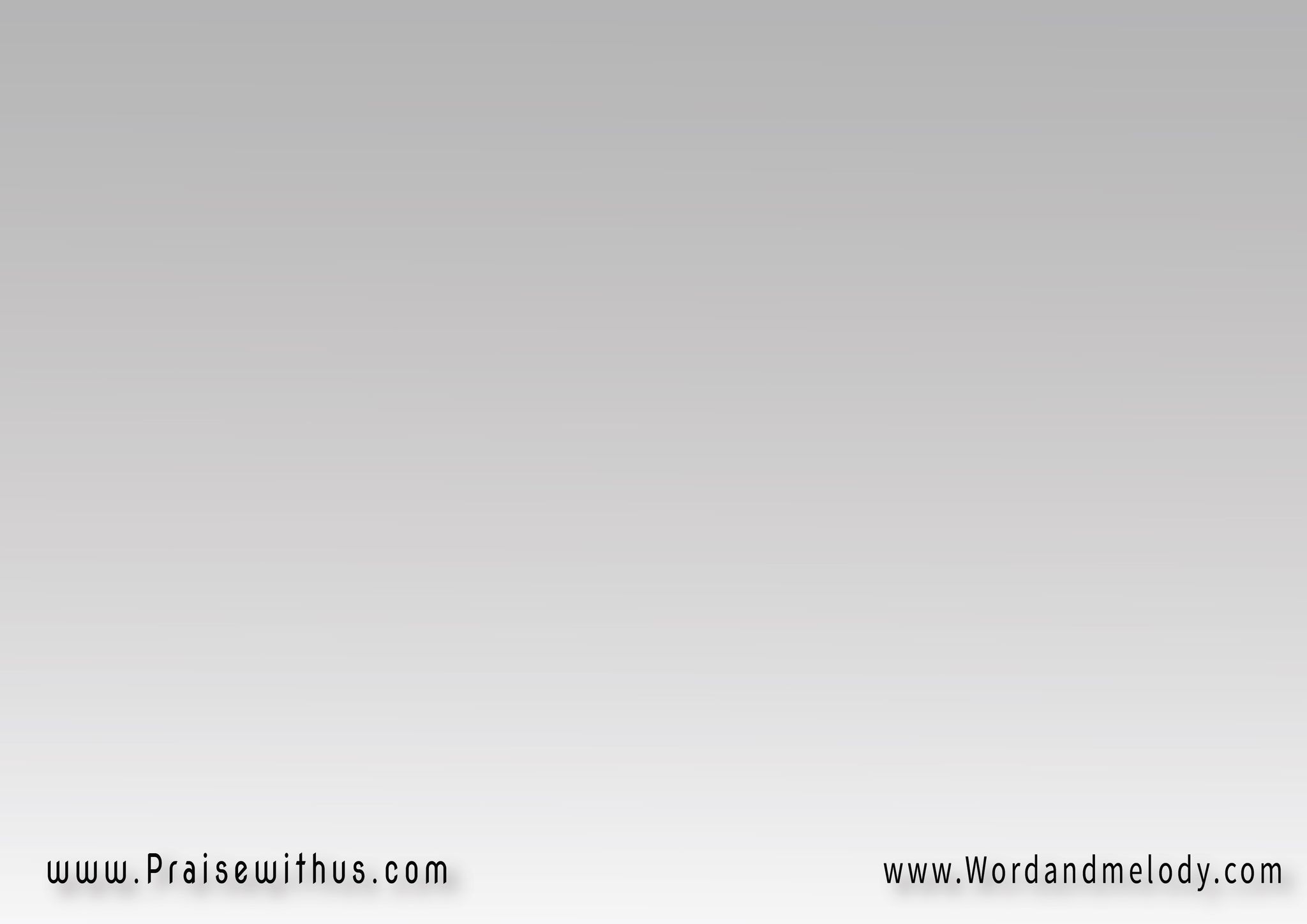 2-
 عَايزِينك إنتَ وَحدَك   وَحدَك يا يَسوععَـايزِينك إنتَ وَحـــدَك   تِشبِع الجُمُــوع
aayezeenak enta wahdak   
wahdak ya yasouaayezeenak enta wahdak   
teshbea eljomooa

We want you Jesus to feed the multitude.
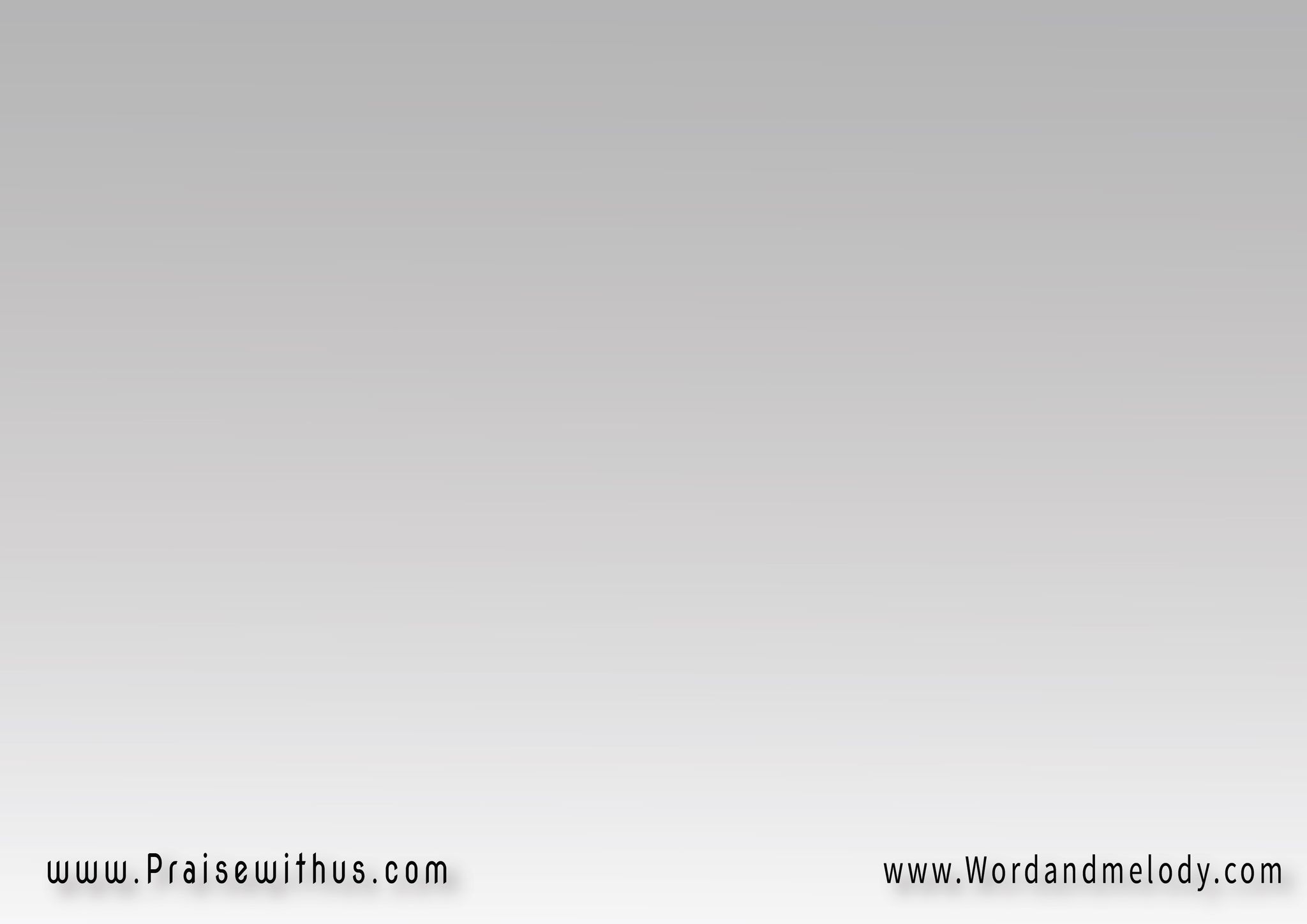 القرار:
(وِتِتمَجِّد في وَسطِينا 
وِتفِيض برُوحك فينا)2 
(يا يَسوع)6
(we tetmajjed fi wastina   
wetfeeD be rohak fina)2(ya yasou)6to be glorified among us and overflow 
Your Spirit in us Jesus.
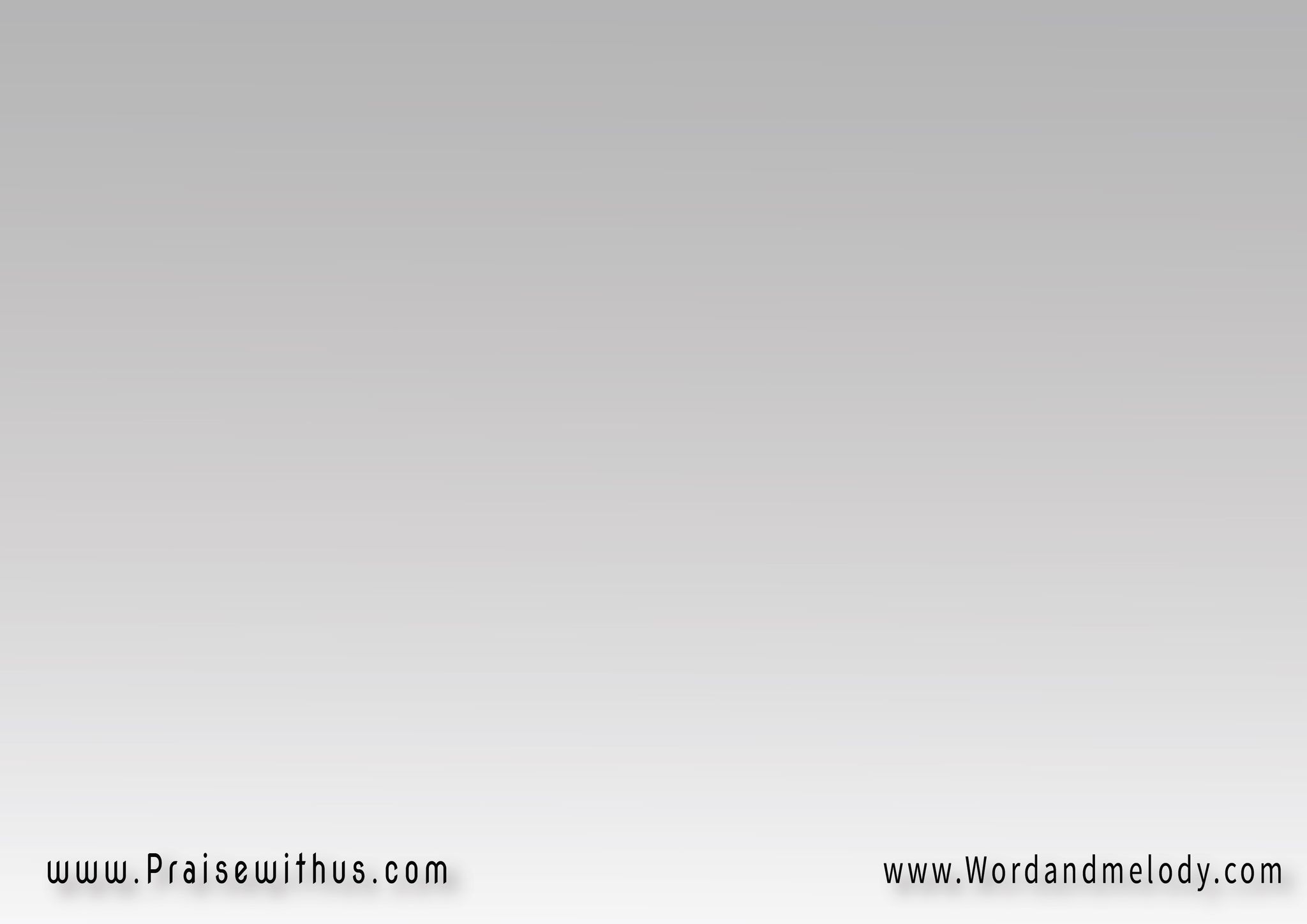 3-
 عَايزِينك إنتَ وَحدَك   وَحدَك يا جَبَّـــارعَايزِينك إنتَ وَحـــدَك   تِخطَف مِن النَّار
aayezeenak enta wahdak
   wahdak ya jabberaayezeenak enta wahdak  
 tekhtaf men elnnar
We want you, almighty to snatch from hell.
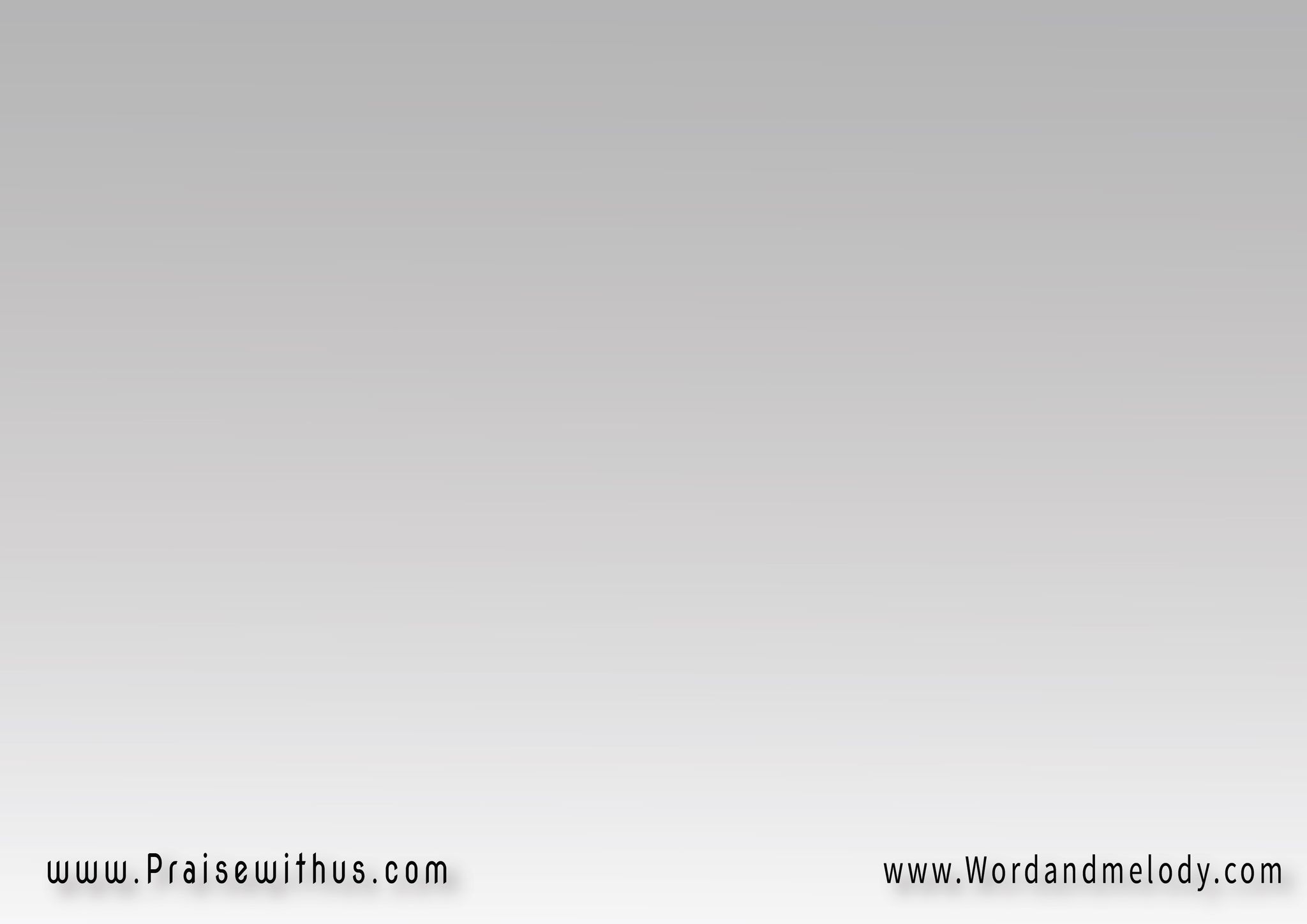 القرار:
(وِتِتمَجِّد في وَسطِينا 
وِتفِيض برُوحك فينا)2 
(يا يَسوع)6
(we tetmajjed fi wastina   
wetfeeD be rohak fina)2(ya yasou)6to be glorified among us and overflow 
Your Spirit in us Jesus.
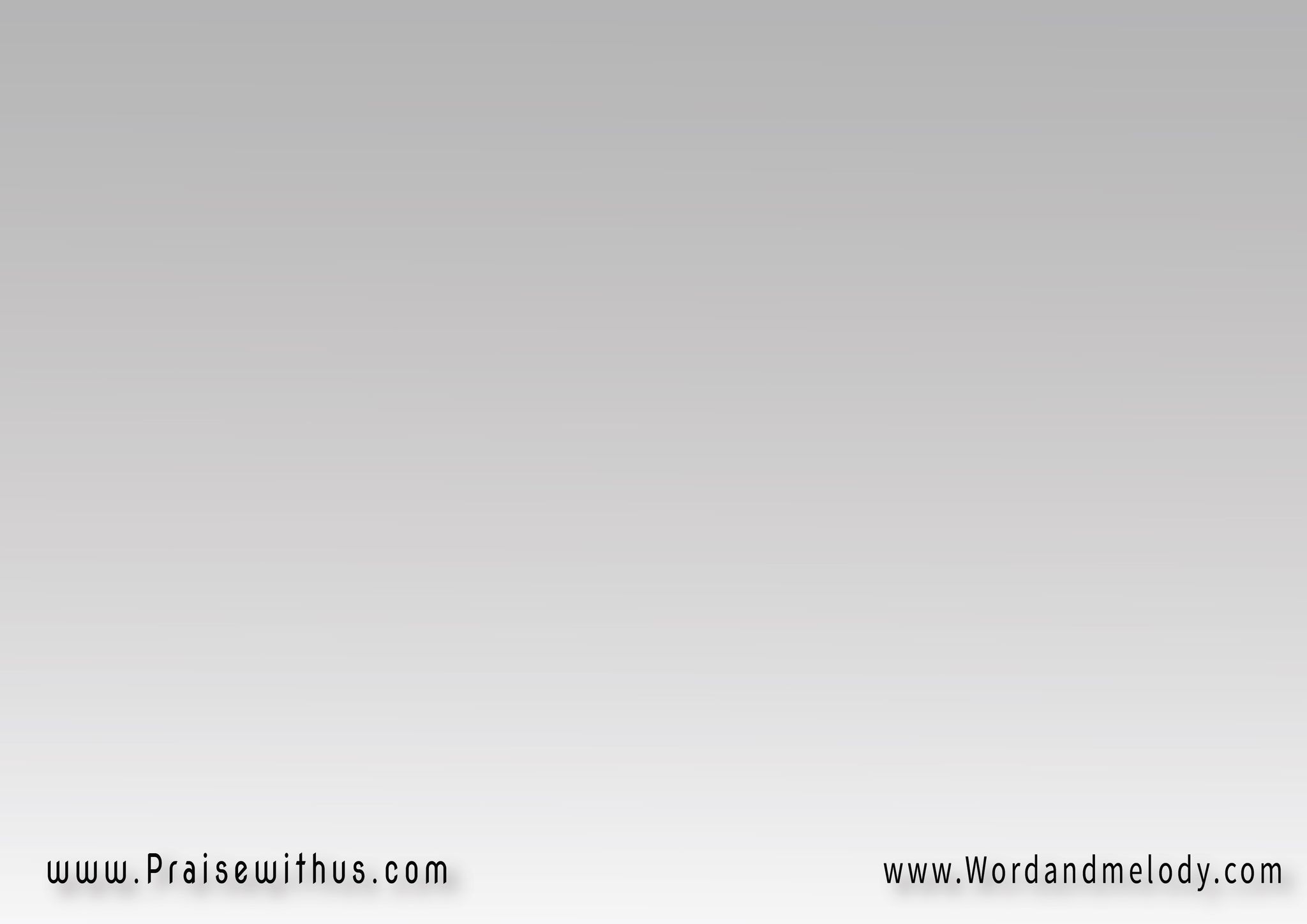 4-
 عَايزِينك إنتَ وَحدَك   وَحدَك يا قُدُّوسعَايزِينك إنتَ وَحــدَك   تِلمِس النُّفـوس
aayezeenak enta wahdak  
 wahdak ya qoddosaayezeenak enta wahdak  
 telmes elnnofos

We want You, Holy one to touch souls.
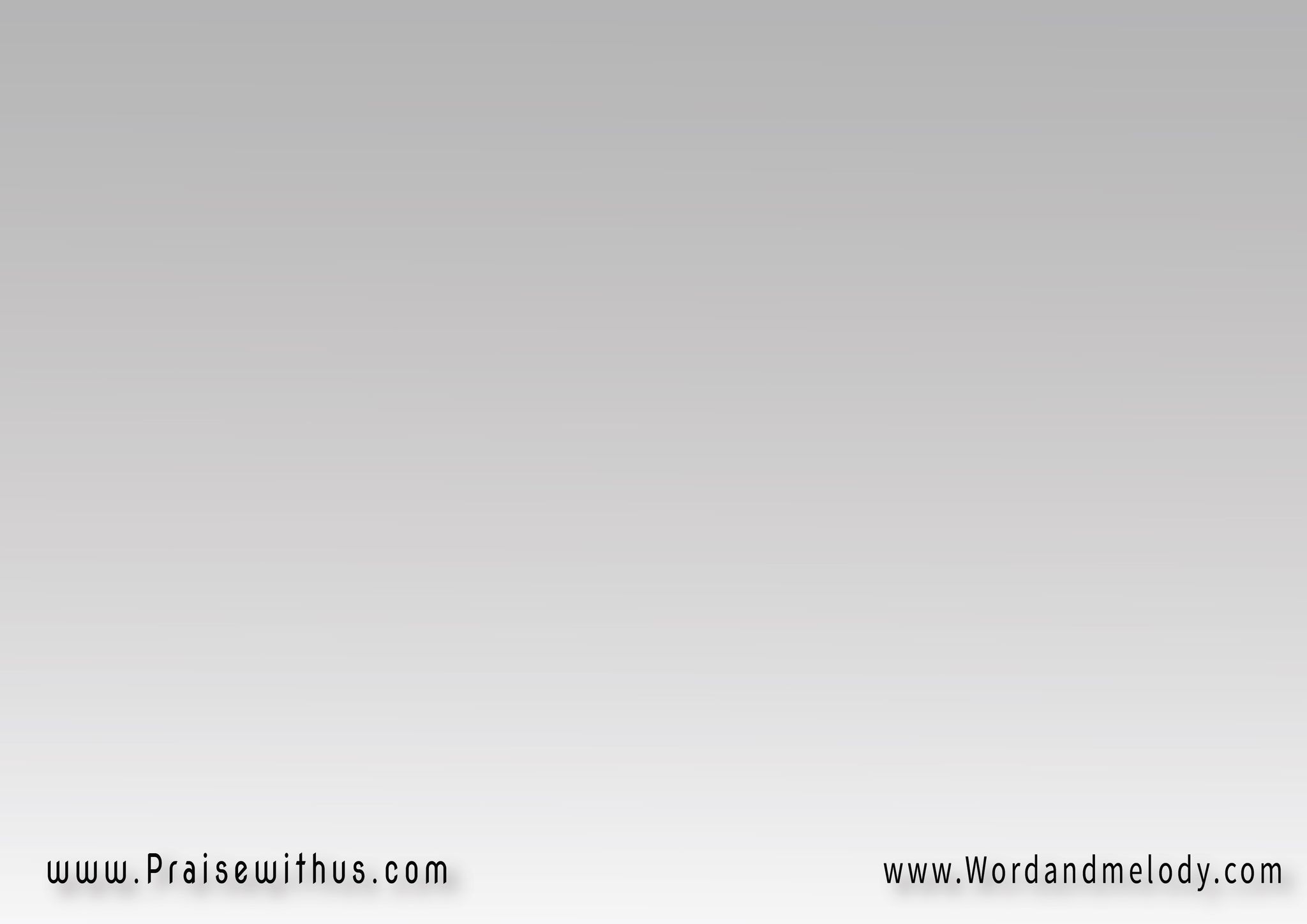 القرار:
(وِتِتمَجِّد في وَسطِينا 
وِتفِيض برُوحك فينا)2 
(يا يَسوع)6
(we tetmajjed fi wastina   
wetfeeD be rohak fina)2(ya yasou)6to be glorified among us and overflow 
Your Spirit in us Jesus.
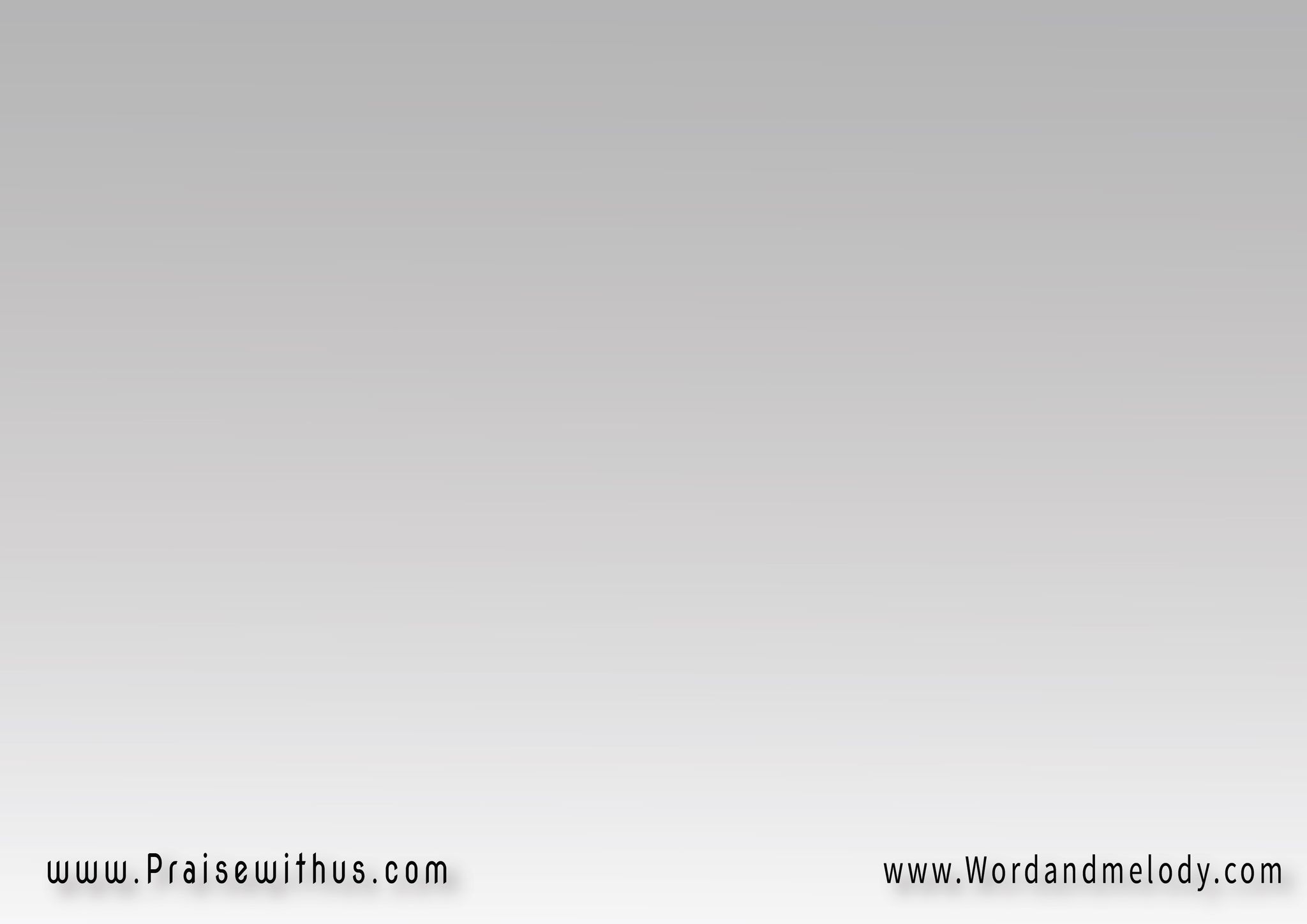 5-
عَايزِينك إنتَ وَحدَك   تِرعِش العِظامعَايزِينك إنتَ وَحــــدَك   تِملانا سَــــلام
aayezeenak enta wahdak   
teraesh elaezamaayezeenak enta wahdak  
 temlana salamWe want You to shake bones and fill us with peace.
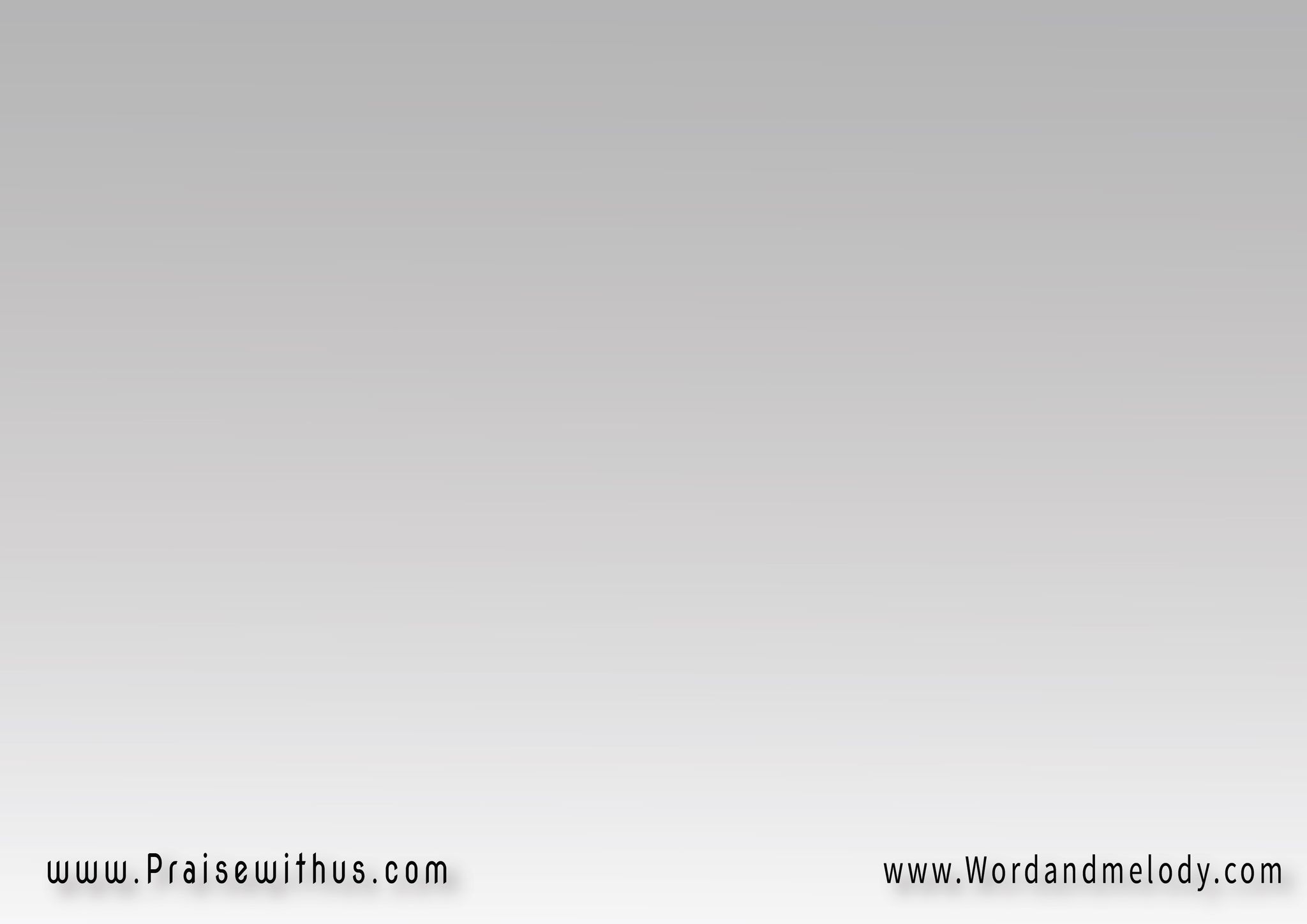 القرار:
(وِتِتمَجِّد في وَسطِينا 
وِتفِيض برُوحك فينا)2 
(يا يَسوع)6
(we tetmajjed fi wastina   
wetfeeD be rohak fina)2(ya yasou)6to be glorified among us and overflow 
Your Spirit in us Jesus.
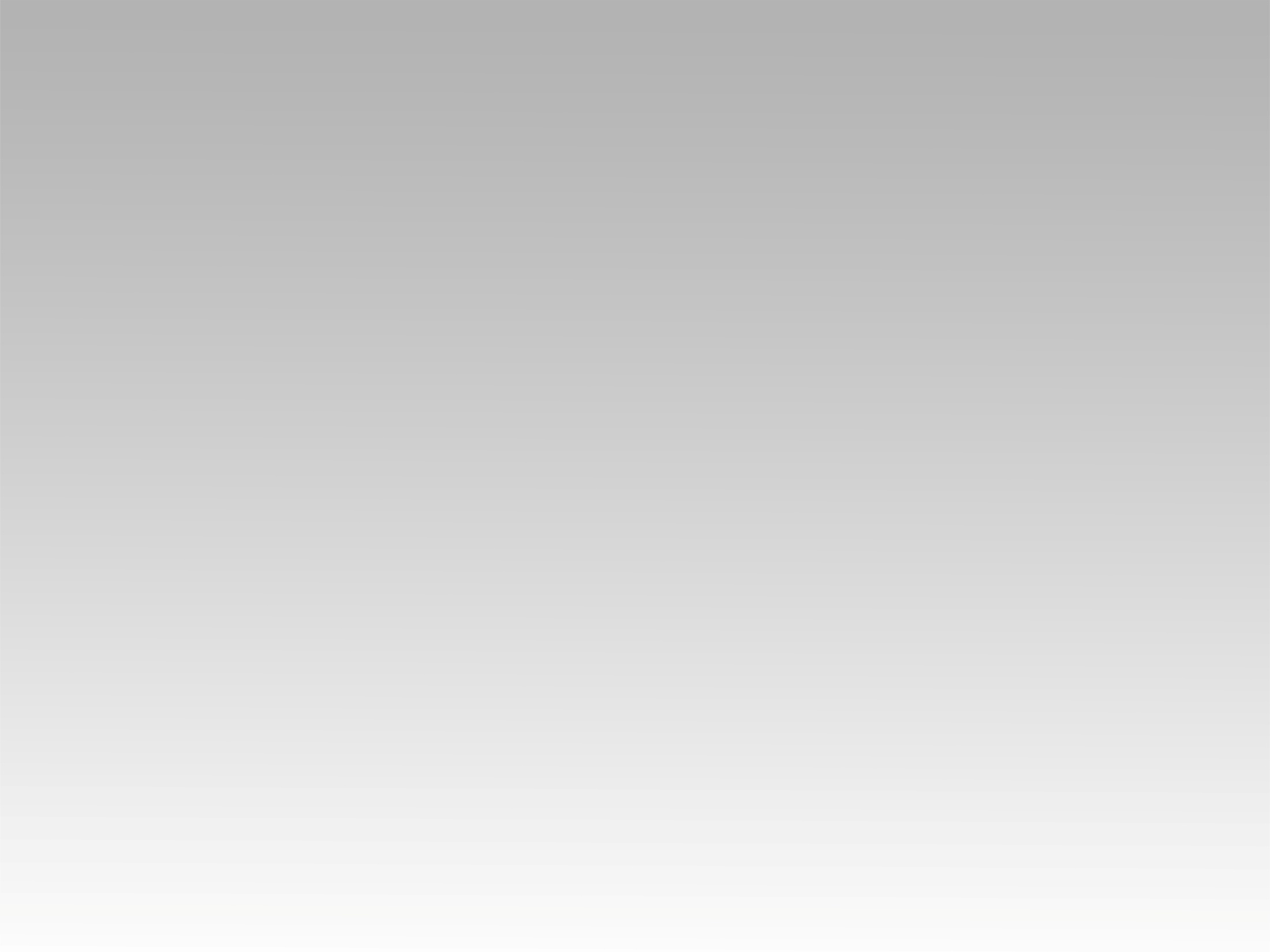 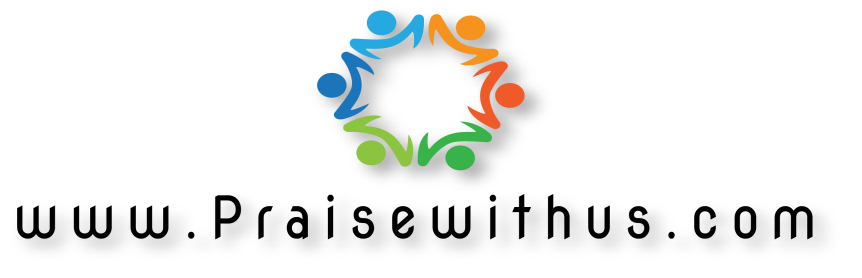